Муниципальное бюджетное дошкольное образовательное учреждение г. Иркутска детский сад №15
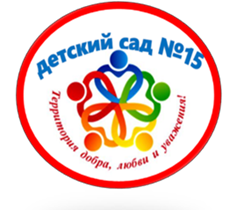 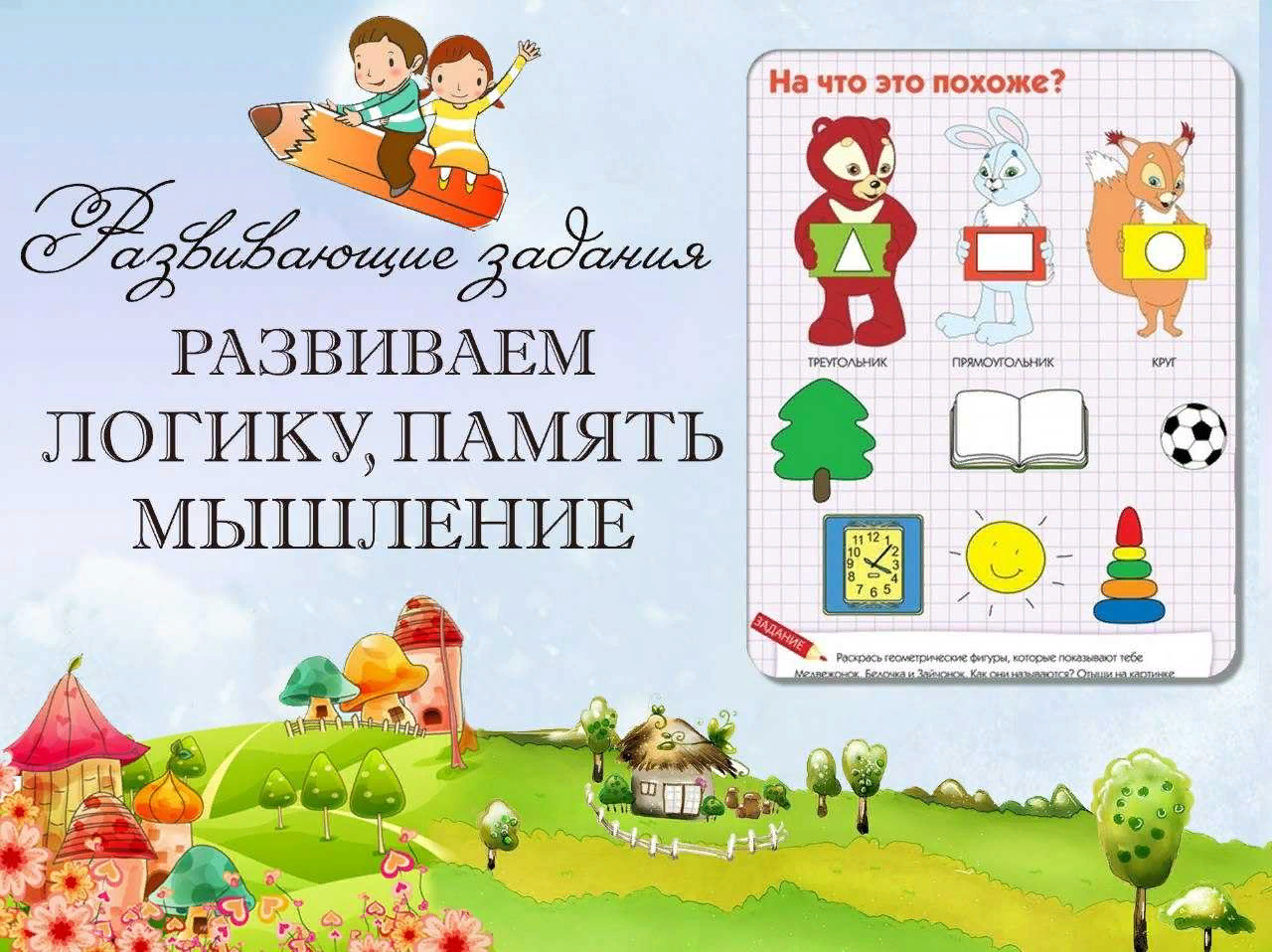 Подготовила : Слепцова И.И
Чего не хватает в ряду?
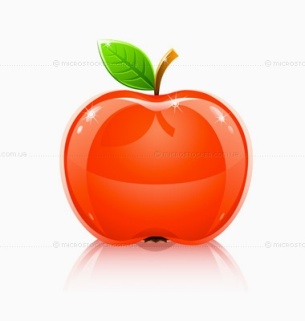 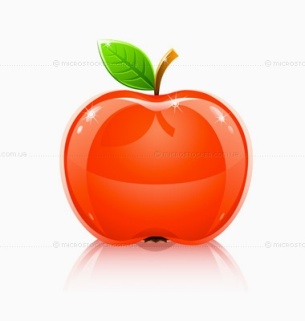 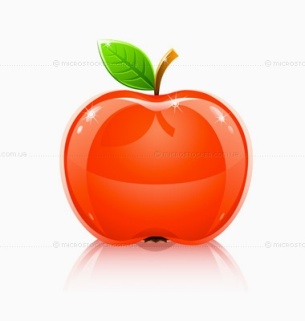 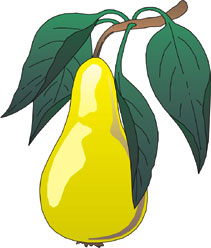 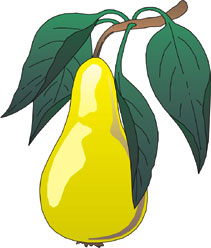 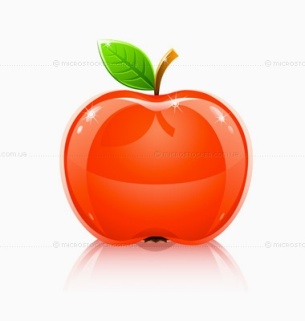 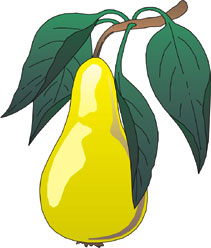 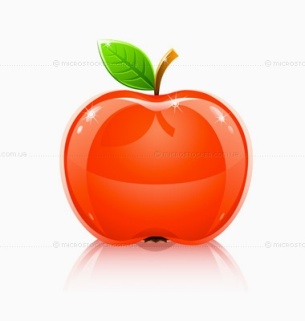 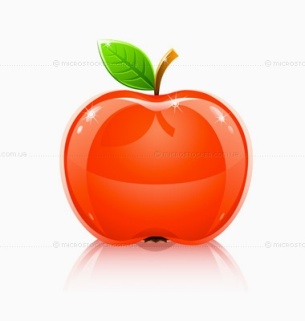 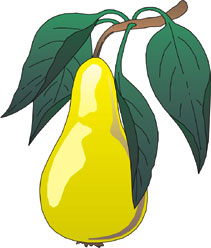 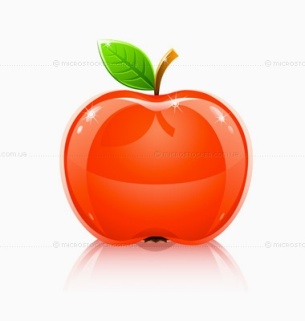 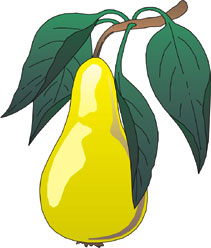 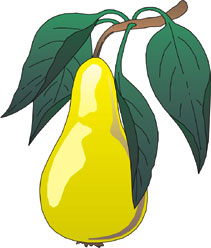 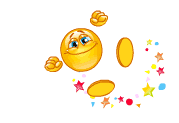 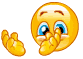 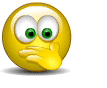 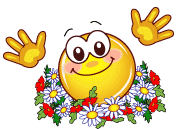 ?
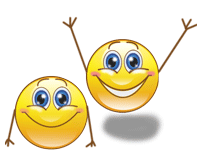